DOA BELAJAR
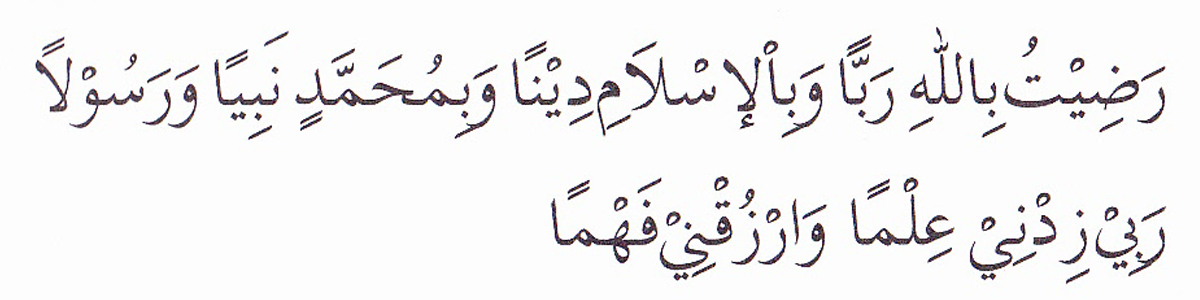 PEMBUKA BELAJAR
“Kami ridho Allah SWT sebagai Tuhanku, Islam sebagai agamaku, dan Nabi Muhammad sebagai Nabi dan Rasul, Ya Allah, tambahkanlah kepadaku ilmu dan berikanlah aku kefahaman”
SILABUS & KONTRAK PERKULIAHAN SANRI 2021
MUHAMMAD KHOZIN, S.IP, MPA
Disampaikan pada Kuliah MK Sistem Administrasi Negara
2021
CAPAIAN PEMBELAJARAN
Berkontribusi dalam peningkatan mutu kehidupan bermasyarakat, berbangsa, dan bernegara berdasarkan Pancasila; (S3)
Berperan sebagai warga negara yang bangga dan cinta tanah air, memiliki nasionalisme serta rasa tanggungjawab pada negara dan bangsa (S4)
Menguasai konsep teoritis administrasi organisasi, birokrasi, kebijakan publik, pelayanan publik, perilaku organisasi, keuangan negara, reformasi administrasi, dan governansi publik (PP1)
Mampu menerapkan pemikiran logis, kritis, sistematis, dan inovatif, dalam konteks pengembangan atau implementasi ilmu pengetahuan dan teknologi yang memperhatikan dan menerapkan nilai humaniora yang sesuai dengan bidang keahliannya; (KU1)
Mampu menganalisis interaksi antar aktor dalam governansi publik seperti dalam penyusunan kebijakan dan manajemen pelayanan publik, baik di tingkat lokal maupun nasional, dalam aspek sosial, ekonomi, budaya, politik, dan hankam dengan pendekatan ekonomi politik (KK1)
Bahan Kajian
Lanjutan
Rencana Perkuliahan
Struktur Program 
MK Teori 21x Pertemuan Teori
Struktur Penilaian 
UAS 40%
UTS 40%
Tugas 20%
Tugas 
- Individual (dengan worksheet)
REFERENSI
Agus Dwiyanto 2002, Refromasi Birokrasi Publik di Indonesia, PSKK UGM
Miftah Thoha. 2008. Birokrasi Pemerintah Indonesia Di Era Reformasi. Jakarta: Kencana
Miftah Thoha. 2004, Birokrasi dan Politik di Indonesia. Jakarta: PT RajaGrafindo Persada
Tim MAP UGM , 2009, Government Reform di Indonesia
David sborn dan Peter Plastrik, Memangkas Birokrasi, PPM Jakarta
Hidayat,Misbah.2007.Reformasi administrasi:kajian komparatif pemerintahan tiga presiden.Jakarta:Gramedia Pustaka
Panji Santosa. 2008. Administrasi Publik. Teori dan Aplikasi Good Governance. Bandung: PT Refika Aditama
Inu Kencana, 2003. Sistem Administrasi Negara Republik Indonesia (SANRI), Bandung, Bumi Aksara 
Drs. Salamoen Soeharyo, MPA dan Drs. Nasri Effendi, M.Sc, 2001, Sistem Administrasi Negara Republik Indonesia, Jakarta, Lembaga Administrasi Negara
Jurnal-Jurnal Ilmiah dan Artikel
KONTRAK PERKULIAHAN
Perkuliahan dimulai jam 18.30
Jika dosen ada halangan dan terpaksa kuliah harus mundur maka dosen wajib memberi info min 30menit sebelunya. Jika lebih dari itu maka harus dijadwal ulang
Mahasiswa wajib aktif memberi respon dalam perkuliahan
Jika perkuliahan melalui platform Zoom maka mahasiswa sesekali akan diminta open camera
Dispensasi keterlambatan joint adalah 30 menit, lebih dari itu tetap boleh gabung namun tidak akan diabsenkan
Tidak menumpulkan UTS dan UAS otomatis nilai E
PENUTUP BELAJAR
بِسْمِ اللَّهِ الرَّحْمَنِ الرَّحِيمِ

اَللَّهُمَّ أَرِنَا الْحَقَّ حَقًّا وَارْزُقْنَا اتِّـبَاعَه ُ وَأَرِنَا الْبَاطِلَ بَاطِلاً وَارْزُقْنَا اجْتِنَابَهُ


Ya Allah Tunjukkanlah kepada kami kebenaran sehinggga kami dapat mengikutinya, 
Dan tunjukkanlah kepada kami keburukan sehingga kami dapat menjauhinya.